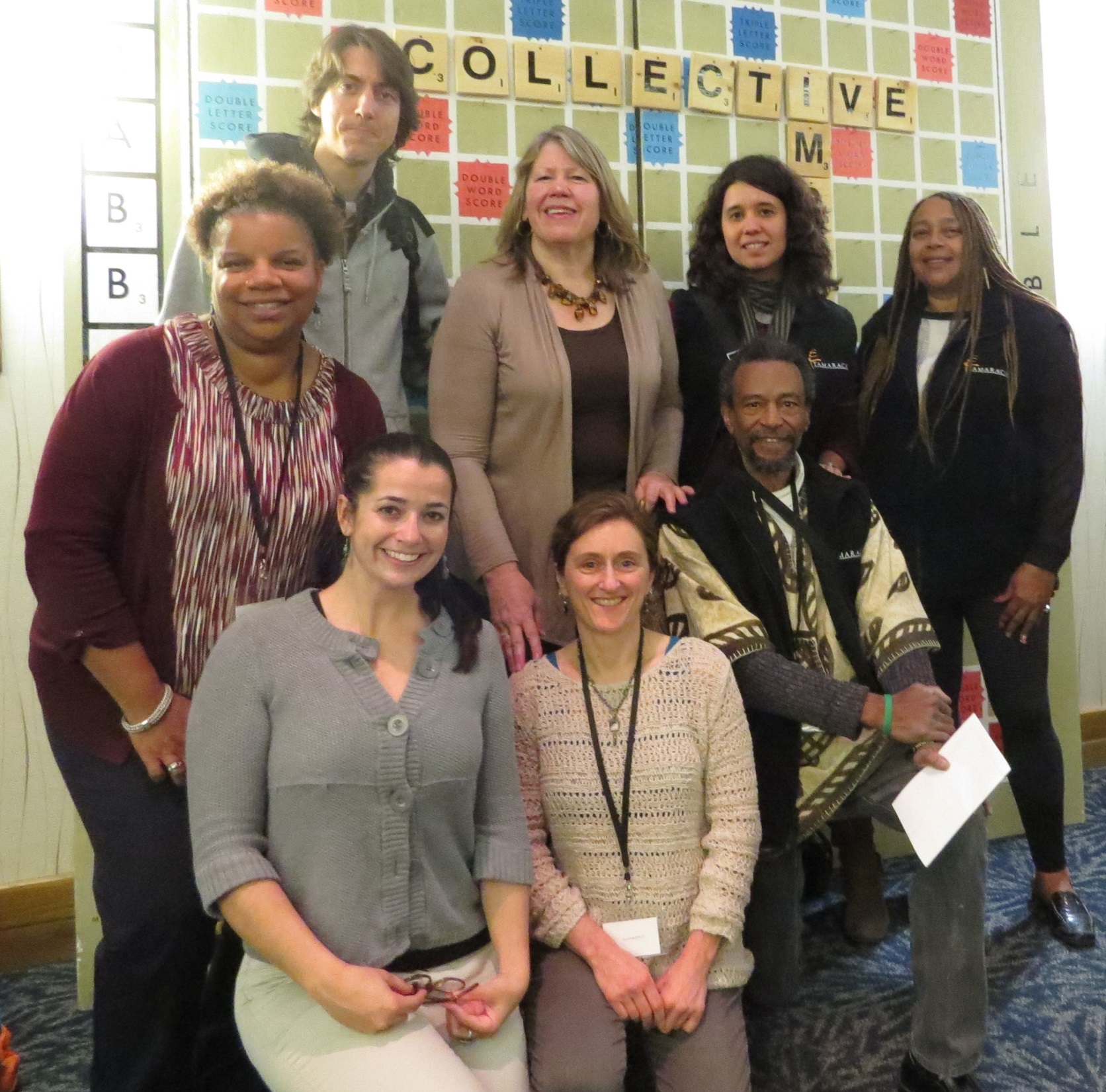 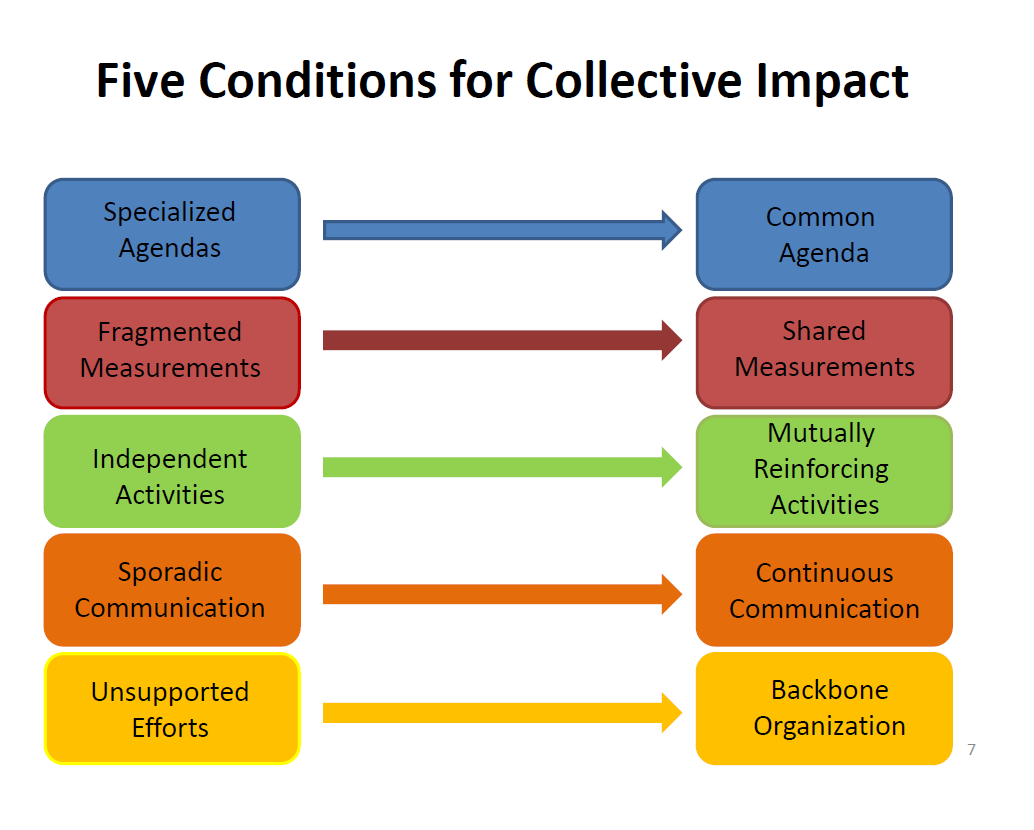 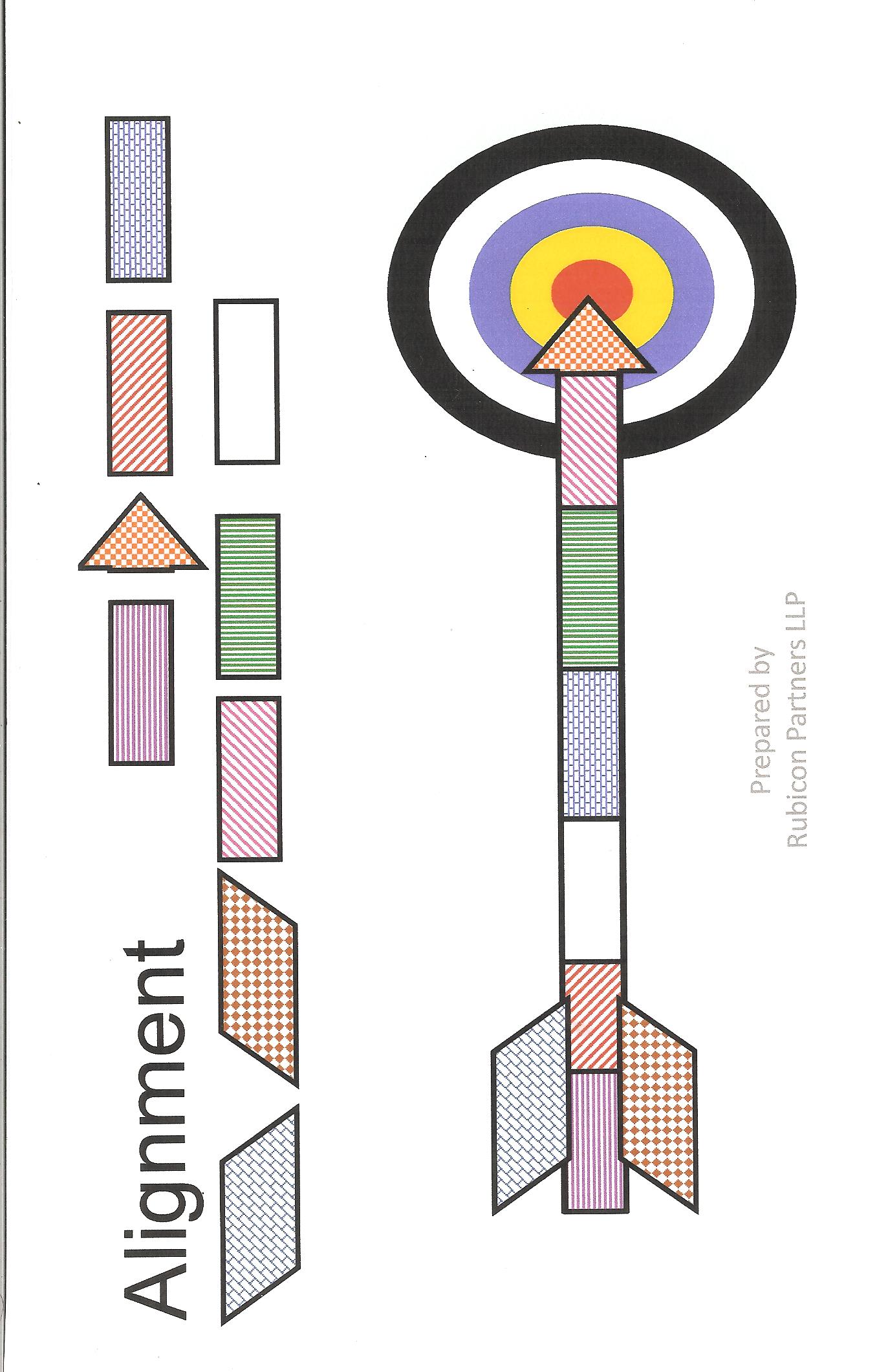 Source: Brenda Zimmerman, “Leadership in Complex Times.” CIS presentation, October 8 2014
Buy-In: Someone else has developed the idea, made the decision, designed an action plan and then asks and needs the staff/citizens to implement it.
Ownership: Front line staff/citizens develops the idea, makes the decisions, designs the action plan and acts on it.
* Buy-in is the opposite of ownership and a danger signal that tells you that your development and implementation process are missing the essential ingredient of involving everyone who needs to be.
Source: Brenda Zimmerman, “Leadership in Complex Times.” CIS presentation, October 8 2014
Mindset Shifts in Collective Impact
Mindset Shift One—Who is Involved
 Get all the right eyes on the problem
      	Collective seeing, learning and doing
Mindset Shift Two—How people 
work together
Think “System Strategy”, not “Program Strategy”
Mindset Shift Three—How progress happens
FSG
Source: John Kania, “Essential Mindset Shifts in Collective Impact.”  CIS presentation, October 7, 2014
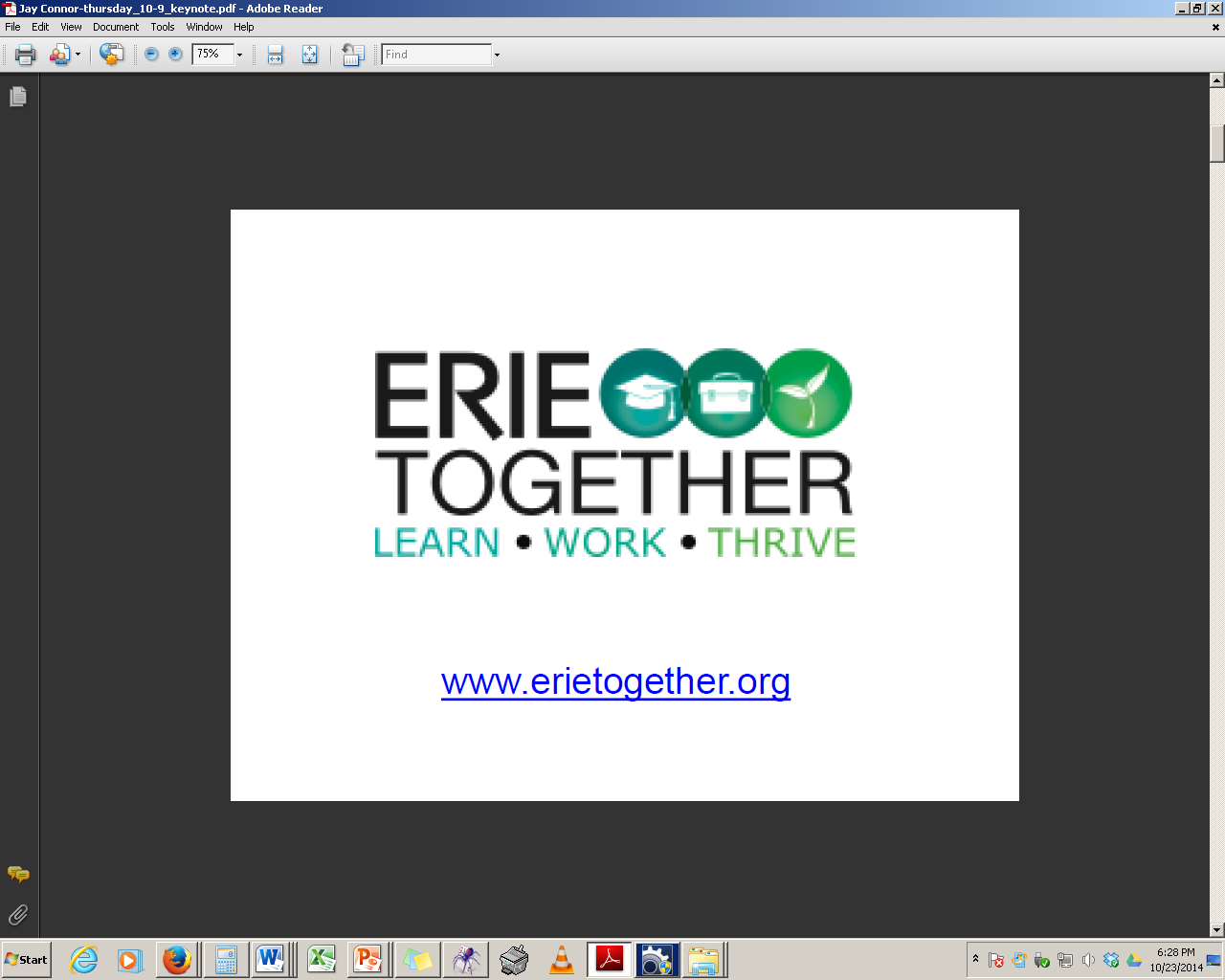 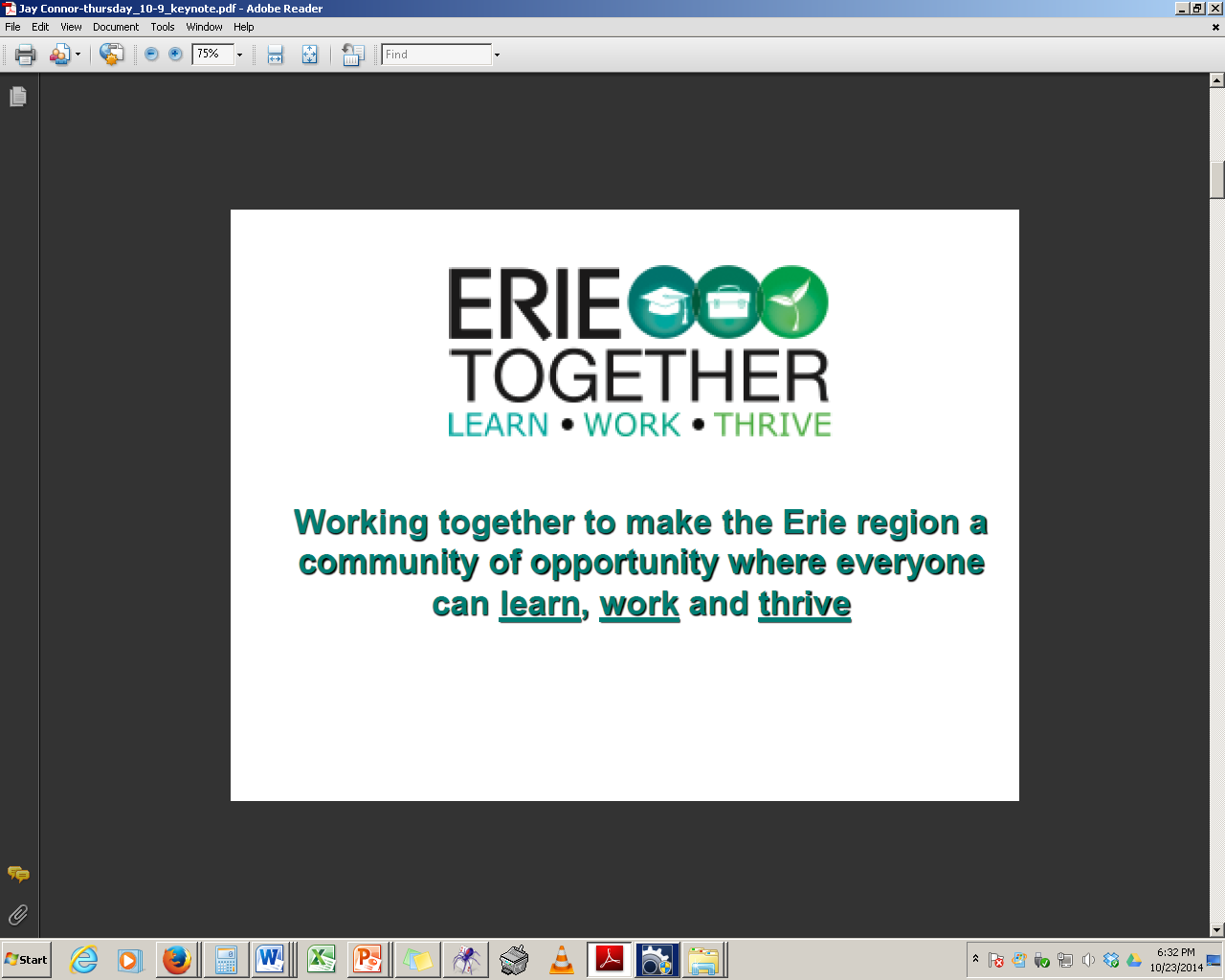 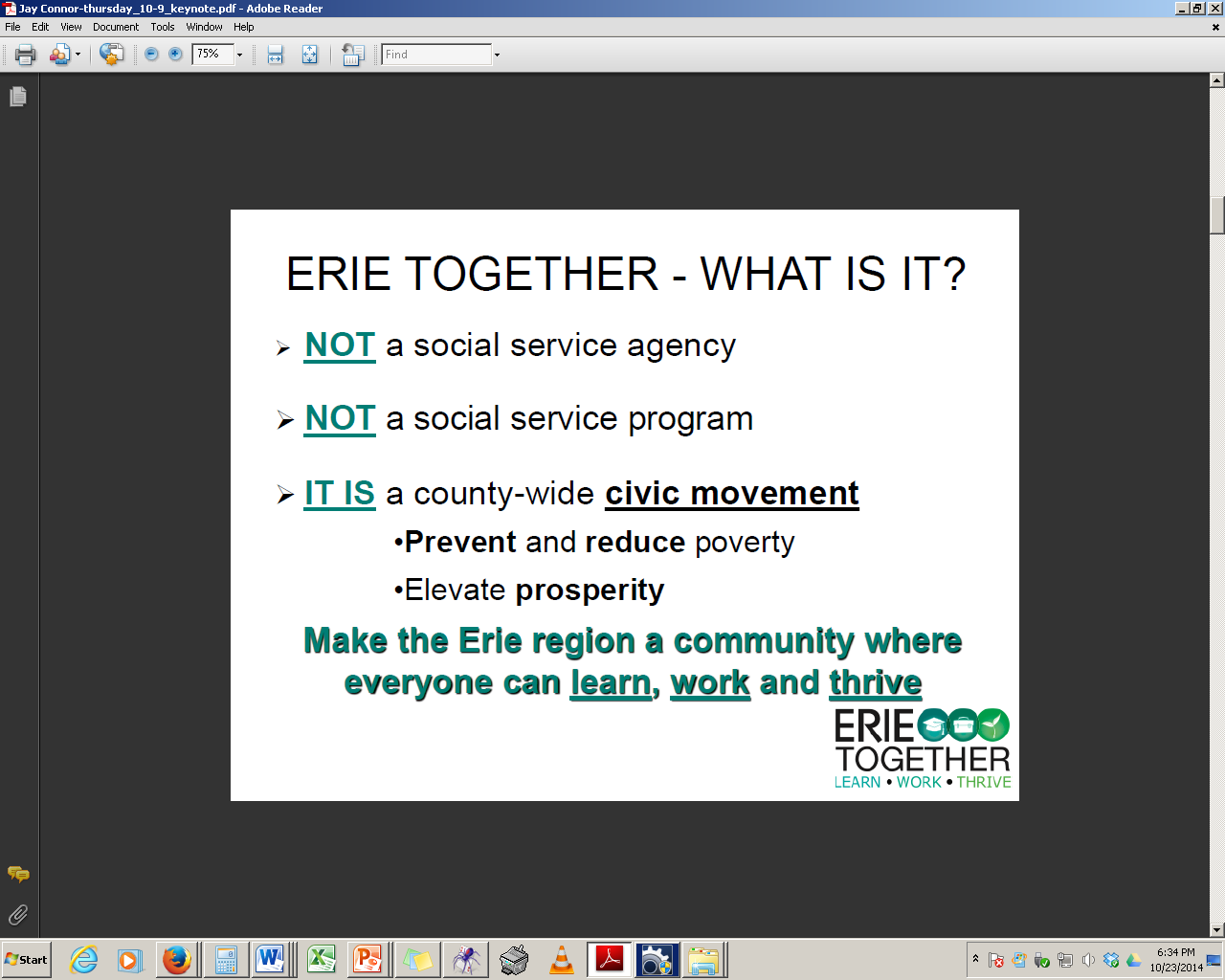 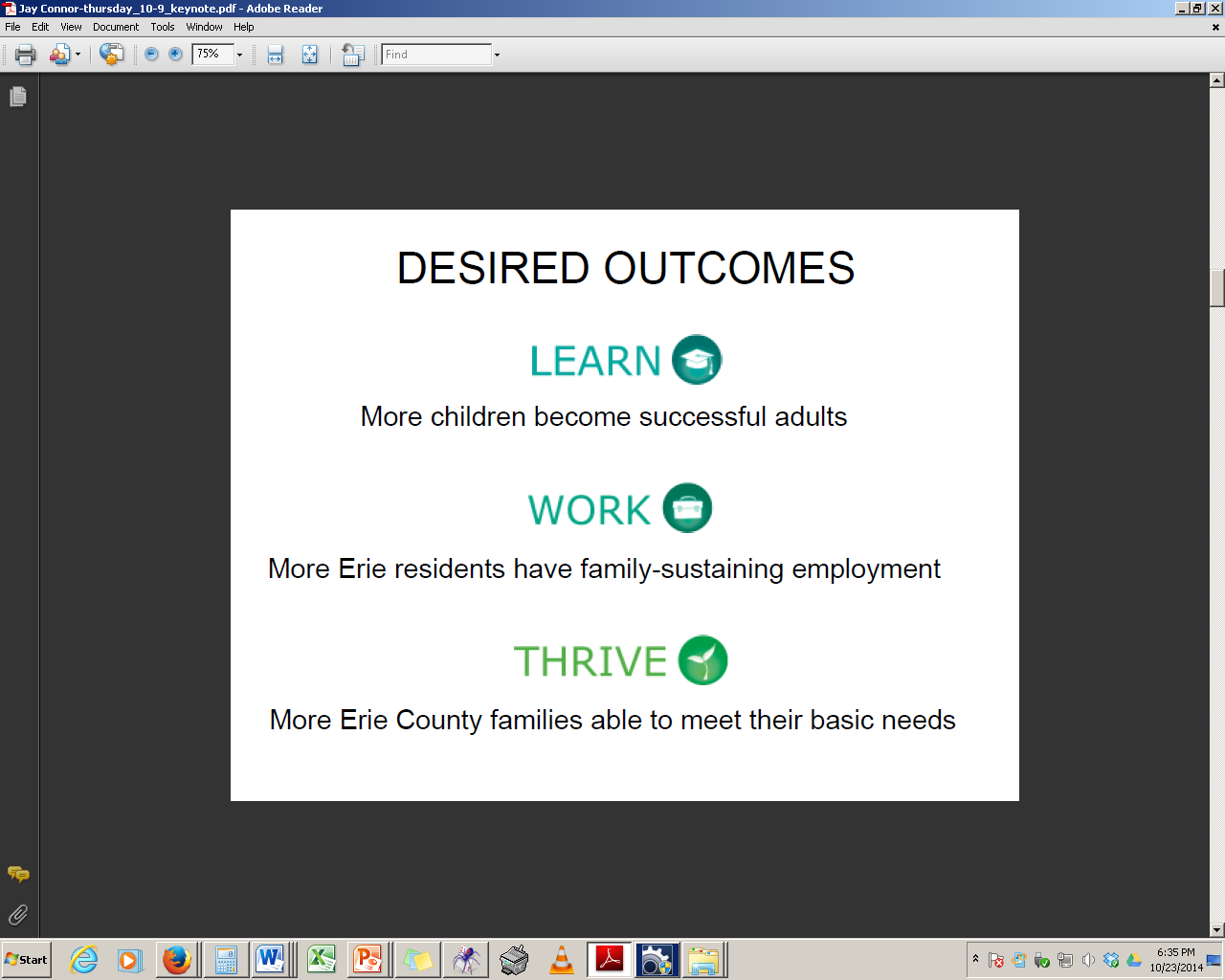 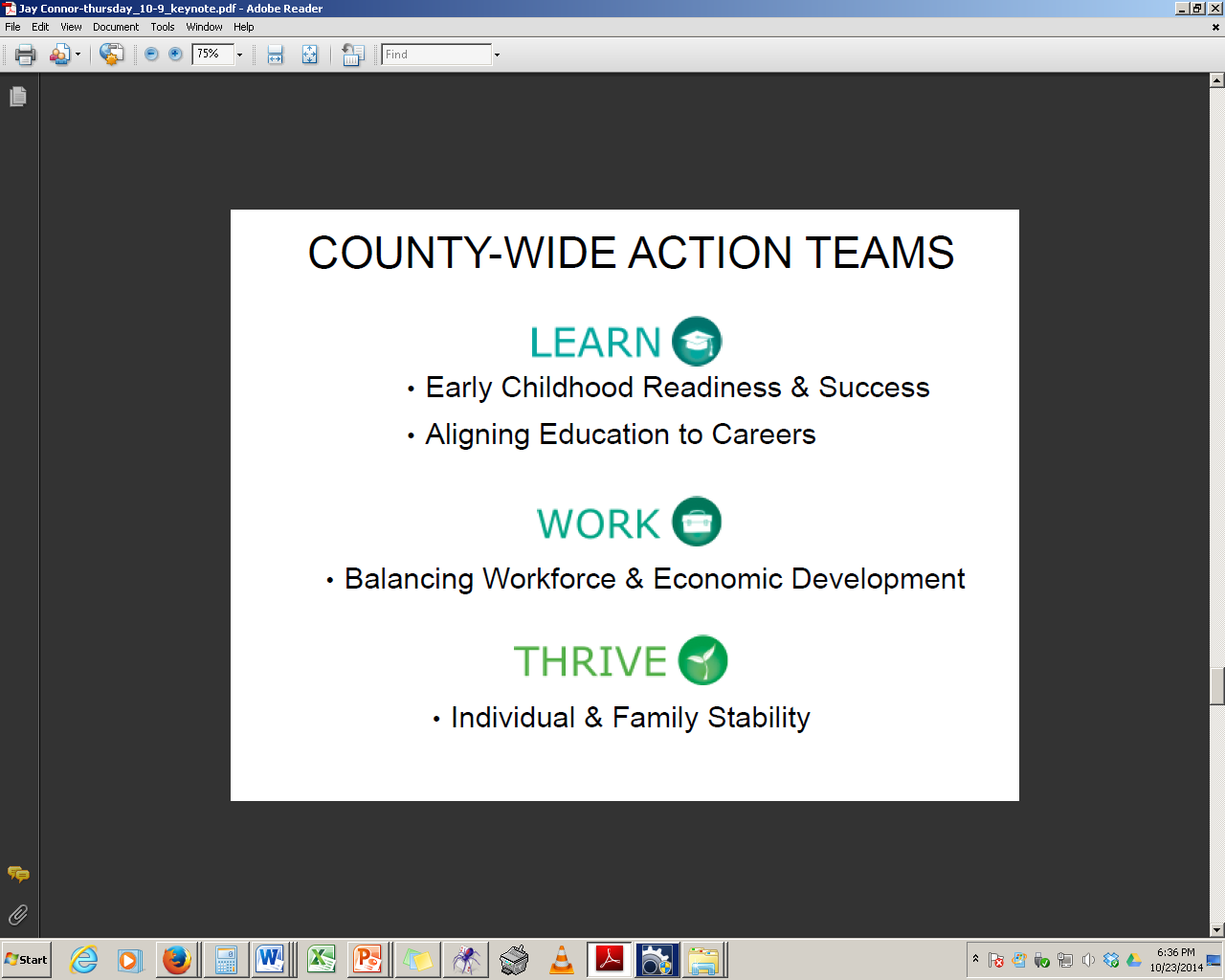 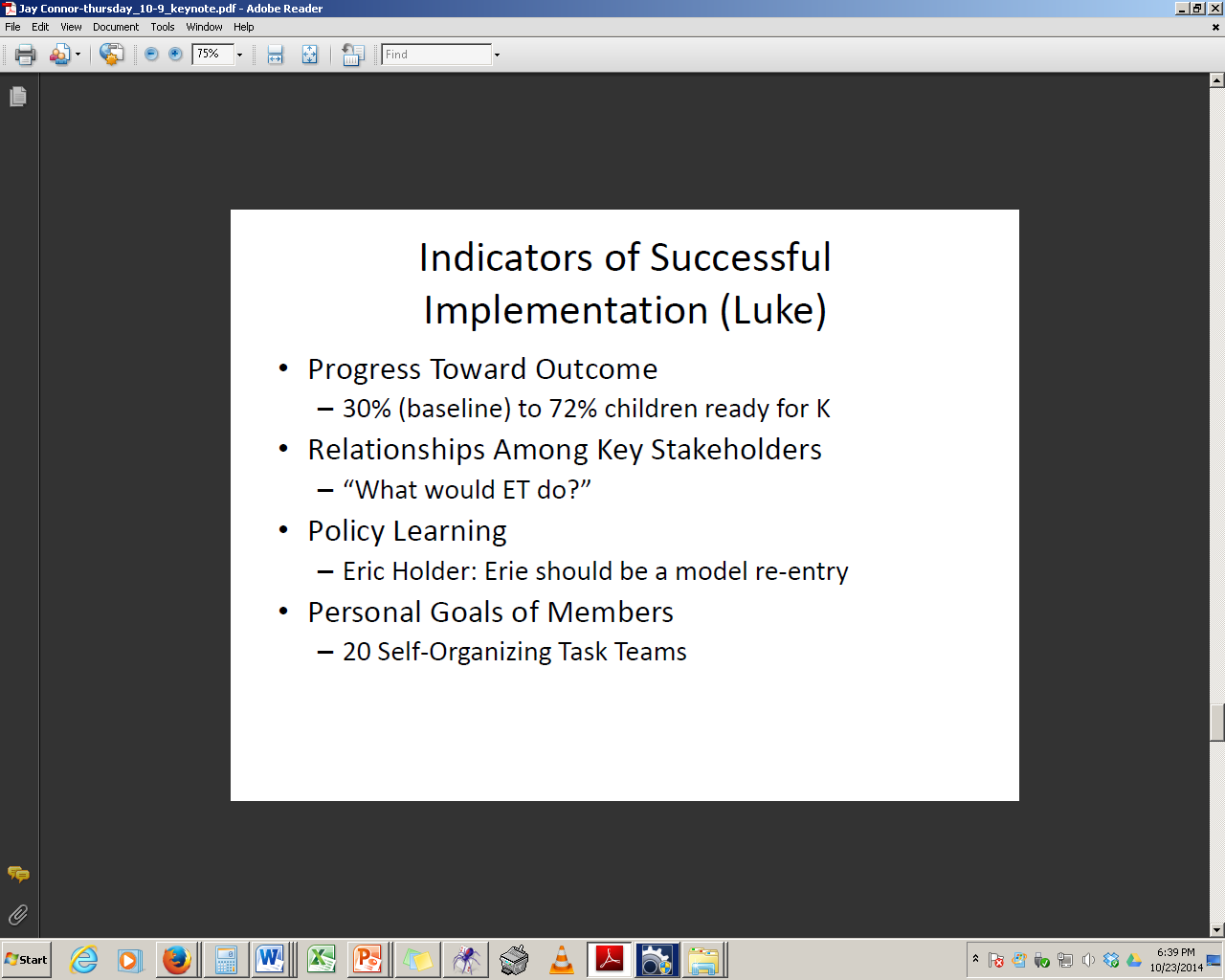